Wisconsin DNR Projects
Total Lean Projects Conducted:
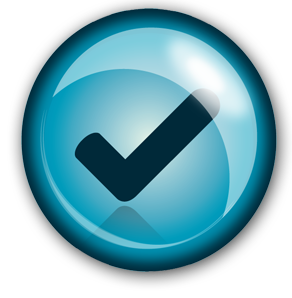 57 Since 2012
Anticipated Staff Savings:
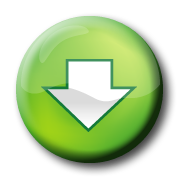 31,000 hours
~ 15 FTEs